The Use of Hidden Markov Model in Natural Arabic Language Processing: A Survey
Dima Suleiman,  Arafat Awajan  and Wael Al Etaiwi
The 8th International Conference on Emerging Ubiquitous Systems 
and Pervasive Networks (EUSPN 2017)
About the Presenter
Dima Suleiman
Education:
PhD. Computer Science, Deep Learning, NLP (2015-)
MSc. Computer Science (2002-2004)
BSc. Computer Science(1998-2002)
Contact: 
Dima.suleiman@ju.edu.jo
Dimah_1999@yahoo.com
PSUT © 2017
2
Agenda
Introduction
Hidden Markov Model	
The Chain Rule 
Arabic Language Features
Contribution
Applications
Morphological Analysis
Part of Speech Tagging(PoST)
Text Classification 
Conclusion
3
Introduction
Natural Language Processing (NLP) applications that utilize statistical approach, have been increased in recent years.

One of the most important models of machine learning used for the purpose of processing natural language is Hidden Markov Model (HMM)*.

Markov Model is a probabilistic model that is considered as sequence classifier such as letters or words classifier
4
* Lussier E., Markov Models and Hidden Markov Models_ A Brief Tutorial, INTERNATIONAL   COMPUTER SCIENCE INSTITUTE, 1998
Introduction
Hidden Markov Model  contains a set of state and transitions where transition from one state to another state is determined according to certain input. 

Each transition contains a value or weight that is determined according to certain probability distribution.

Therefore, if certain input causes transmission from state x to state y then the overall weight will be augmented by the weight w that is the value of transition or transition probability between state x and state y.
5
Introduction
HMM depends on conditional probability. 
Conditional probability is the probability of occurrence a certain event X depends on the probability of occurrence of previous event Y, this conditional probability can be represented as follows: 
			
						p(X|Y) which is equal to P(X ∩ Y ) / P(Y)
6
Introduction
Transition probability from verb to adj is 0.01, 
P(adj|verb)=0.01
Assume that we have three states {Verb, Noun, Adj} 
as shown in Fig. 1
Transition probability from adj to verb is 0.02, 
P(verb|adj)=0.02
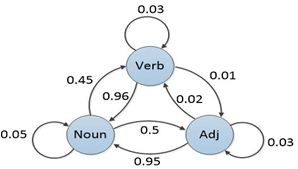 7
Fig. 1. Markov Model with three states
Introduction
Chain Rule: Chain consists of sequence of words or letters, 
					such as w1w2w3… wn. 

The probability of w1w2w3 …. wn equal: 
      P(w1, w2, w3,…., wn) =P(w1)*P(w2|w1)*P(w3|w1, w2)*…*P(wn | w1, w2, w3,….., wn) 
      which is called the probability of chain rule
8
Introduction
HMM is used to compute the probability of a certain word,  and there is no need to consider all the previous words from the beginning of the sentence.

Bigram(first order Markov model) where the probability of word N depends on the probability of word N-1*.

Trigram(second order Markov model) where the probability of word N depends on the probability of word N-1 and word N-2**.
* Jurafsky D., Martin H, Speech and Language Processing. Copyright c 2016. All rights reserved. Draft of        November 7, 2016.
**Al-Anziand F., AbuZeina D., A SURVEY OF MARKOV CHAIN MODELS IN  LINGUISTICS APPLICATIONS, 10.5121/csit.2016.61305
9
Introduction
ARABIC LANGUAGE FEATURES:
Arabic language is full of morphology that can be divided into concatenative and templatic.
Concatenative morpheme consist of stem in addition to affixes and clitics.
There are three types of Affixes : prefix, circumfixes and suffix.
prefixes are zero or up to four characters that may precede the stem
suffixes are zero, one, two or three characters that may follow the stem
circumfixes which combine both prefixes and suffixes
10
Introduction
ARABIC LANGUAGE FEATURES:
There are two types of clitics : proclitics and enclitics.
proclitics occur at the beginning of the word 
enclitics occur at the end of the word  

The general representation of concatenative morphemes can be as follows where character [] indicates optional morpheme:
			[Proclitic(s)+[Prefix(es)]] + stem + [Suffix(es) + [Enclitic]].
morphemes of the word “وسيكتبونها”,which means “and they will write it,” read in transliteration as “wa-sa-ya-ktub-uwna-hA”*.

*Habash, N., Soudi, A., and Buckwalter, T. 2007. On Arabic transliteration. In Arabic Computational Morphology. Springer. 15–22.
11
Introduction
ARABIC LANGUAGE FEATURES:
Most of words in Arabic language are generated using Templatic morpheme or root-and-pattern scheme(derivative).

The word can be derived by applying the morphological pattern on the root or stem, where  morphological patterns or balances are already listed and predefined. 

Accordingly, ten of words (surface form) can be generated from one root. The number of words having   three letters long root is around 5,000 which is the most common root length*.
*Beesley, R. 1996. Arabic finite-state morphological analysis and generation. In Proceedings of the 16th International Conference on Computational Linguistics (COLING’96). 89–94.
12
Contribution
This research presented a survey of using Hidden Markov Model as statistical approach in Natural Arabic Language Processing applications where Hidden Markov Model can be used as classifier.

This comparative study covered three applications:
Morphological Analysis
Part of Speech Tagging (PoST)
Machine Translation

However, this is the first survey of using Hidden Markov Model for Arabic NLP applications.
13
Applications
Morphological Analysis: is the division of words into morphemes, such as stem or root, affixes and clitics.

Part of Speech Tagging: is a mechanism used to determine the tags of the words such as noun, verb, adjective and others which highly dependent on the context within which the words appear. 

Text Classification: used to group similar documents into categories.
14
Applications
Table 1: Number of NLP applications researches used HMM
15
Applications
Table 2. Morphological Analysis summary
16
Applications
Table 3. Part of Speech Tagging summary(All the states are tags) ……
17
Applications
Table 3. Part of Speech Tagging summary(All the states are tags)
18
Applications
Table 4. Text Classification summary
19
Applications
Table 5: Number of surveyed articles by main technique
20
Applications
Table 6: Number of surveyed articles by evaluation metrics
21
Conclusion
In this research, a comparative study is made between different applications that use HMM in their processing of Arabic language text. 

The study concluded that HMM can be used in different layers of NLP, but the significant affect was in Morphological Analysis and part of speech tagging that is used in most of NLP applications in pre-processing phase. 

On the other hand, limited number of high level NLP application can use HMM such as Text classifications
22
Thank You
23